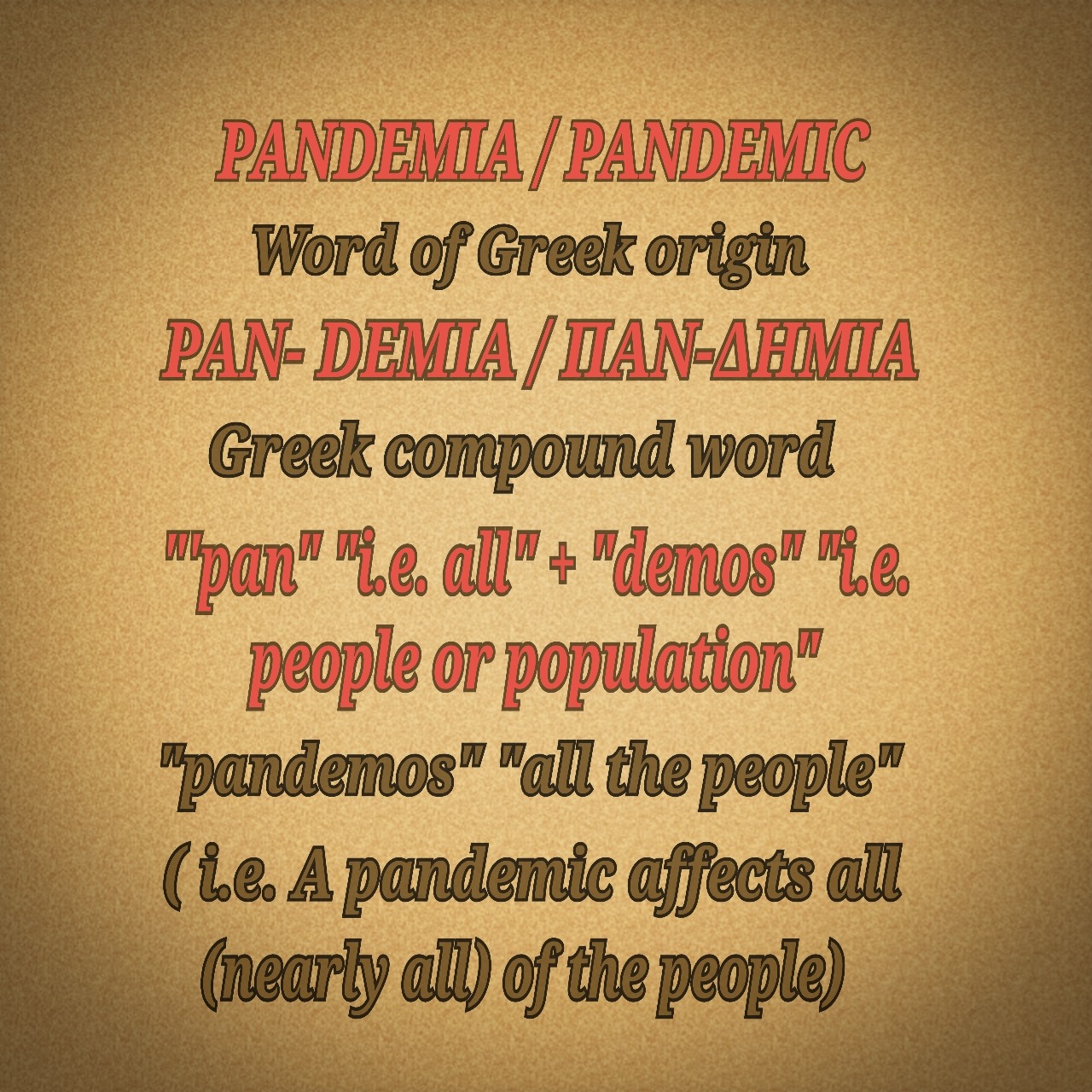 5th GENERAL HIGH SCHOOL OF EGALEO#ContinuingErasmus
How do we say "health" in the 24 official EU languages? 

What does the etymology of the word pandemic indicate? 

Which have been the most serious forms of  pandemics from antiquity to the COVID-19 era? What do we know about them?
Has art been affected by the pandemics -  epidemics that humanity has experienced? 

These questions were explored during the period of isolation by the students of the Erasmus + team of our school in the framework of the European program GISE: 
"Get in Shape for Europe“(Project number: 2018-1-RO01-KA229-049580) and concluded:
that words have their history and their meaning in a multilingual EU !!

b. that viruses know no borders and no continent can be considered 
invulnerable before them.
That is why their prevention and treatment requires solidarity !!

c. in that there is also the virus… of art !!
This is evidenced by monuments such as the Plague Column in Graben, Vienna, 
or the Equestrian Monument on Lueg Hill in Switzerland for the victims of the Spanish Influenza in 1918, paintings on the plague in antiquity, black-and-white photographs of soldiers suffering , but also computer graphics for COVID-19 !!
The result of the work is a summary poster with the topics explored, three thematic posters and a questionnaire about the epidemics of the past.

https://docs.google.com/forms/d/e/1FAIpQLSfv8XFM46grCvPlMYvjZnd3Af_90EvP8GqEDhDk4Ufp8oq9Qg/
viewform?fbclid=IwAR2K9HnpVU2mdAkRzW6oHxBLmNtltPqfYQqykeAJ7tw70f-YHclQ_-XrG-M